Sistem pakar
Safitri Jaya, S.Kom, M.T.I
Materi review
Materi review
Pembahasan contoh kasus
Tema 	: Analisis Perancangan Arsitektur Sistem Pakar Penyakit Padi di Sleman Yogyakarta
Author	: Febrianta Surya, dkk (AMIKOM Yogyakarta)
Permasalahan
Padi merupakan komoditi pokok bagi masyarakat Indonesia
Kurangnya penyuluhan pertanian berdampak pada ketidakefektifan perkembangan pertanian (Pakar : Dinas Pertanian Pangan dan Perikanan - DPPP)
Sistem pakar penyakit padi kebanyakan belum memperhatikan target pengguna dan pihak terkait yang terlibat dalam perancangan arsitektur sistem pakar
Cont …
Metode penelitian :
Identifikasi masalah yang berkaitan dengan penyakit padi
Analisis pengguna dan pihak terkait pada sistem pakar penyakit padi
Analisis perancangan fitur tambahan pada sistem pakar penyakit padi
Perancangan sistem pakar penyakit padi
Analisis kelebihan dan kekurangan rancangan arsitektur sistem pakar penyakit padi
Cont …
Analisis pengguna dan pihak terkait:
Kelompok petani (demografi) – perumusan target dan konsep penyuluhan
KUD dan toko pertanian – penyalur kebutuhan informasi bagi petani, informan untuk ketersediaan daftar dan harga obat untuk membasmi penyakit padi
Penyuluh pertanian (DPPP) – pakar penyakit padi dan penyuluh pertanian
BMKG (Badan Meteorologi, Klimatologi dan Geofisika) – penyedia informasi yang membantu memberikan prediksi bagi pengembang yang berhubungan dengan pertanian, seperti : perkiraan hujan bulanan, ketersediaan air tanah, perkiraan musim dan informasi cuaca.
Cont …
Identifikasi masalah dan analisis fitur :
Cont …
Rancangan sistem pakar :







Keluaran sistem :
Diagnosa penyakit padi
Daftar penyakit padi beserta cara pengobatan, penanggulangan, pencegahan 
Peta lokasi pertanian, harga obat, informasi ramalan cuaca dan informasi lainnya tentang pertanian
Cont …
Kebutuhan fungsional :
Sistem dapat mendiagnosa penyakit padi sesuai dengan ciri-ciri yang dimasukkan oleh pengguna
Sistem dapat menampilkan ciri-ciri penyakit sesuai dengan pilihan penyakit yang dimasukkan oleh pengguna
Sistem dapat menyampaikan informasi lokasi toko dan harga obat
Sistem dapat menerima dan menyimpan chat dari pengguna
Sistem dapat menyampaikan informasi tentang prediksi cuaca dan musim
Admin dapat melakukan perubahan data dan informasi pada sistem (CRUD)
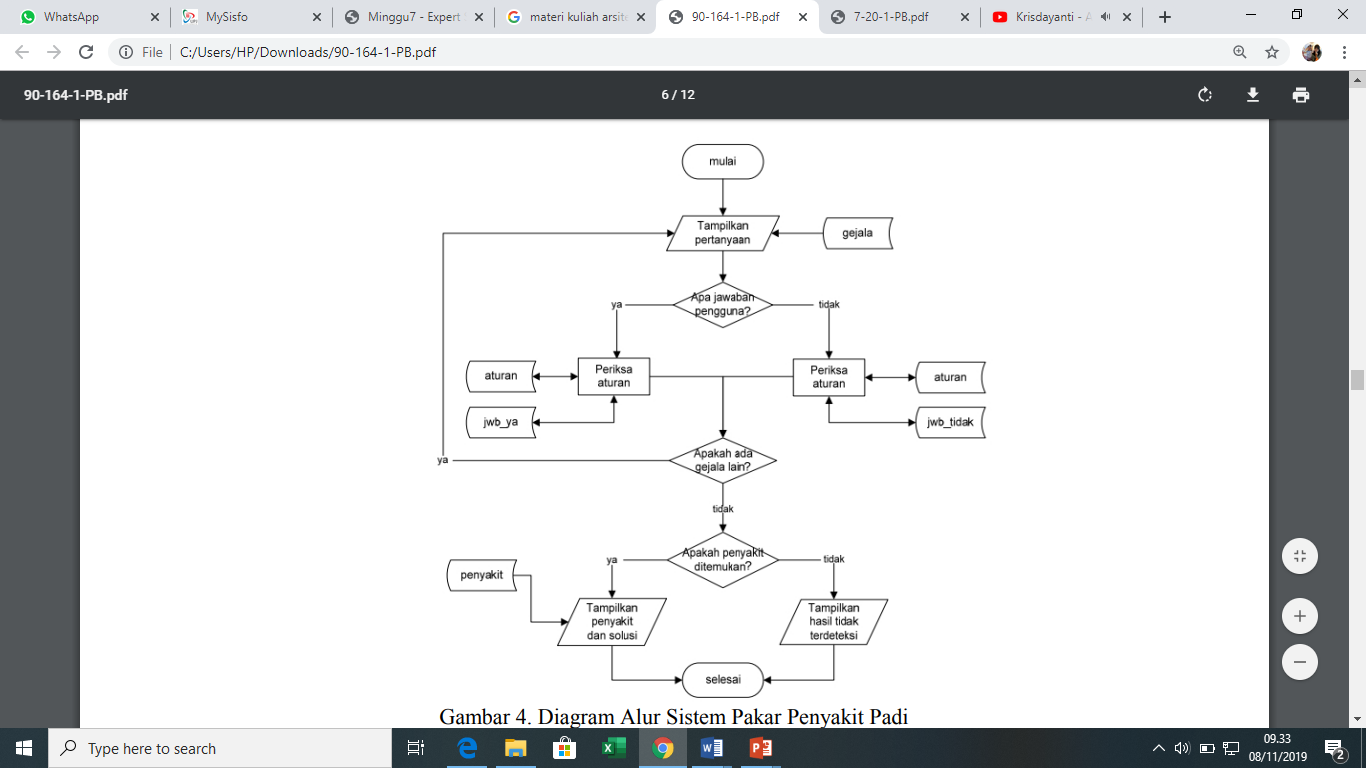 Cont …
Rancangan basis pengetahuan
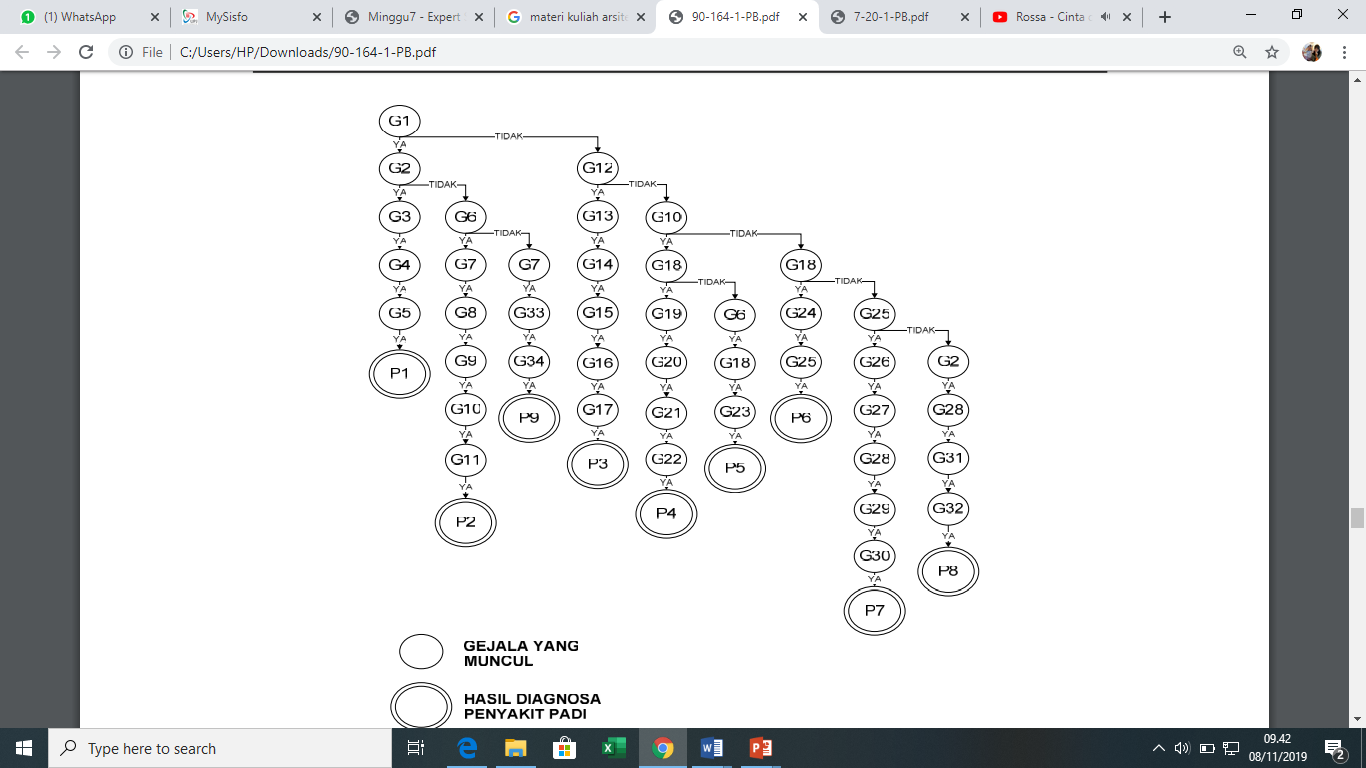 Metode penalaran sistem pakar
Backward Chaining / Goal Driven
Metode backward chaining adalah pelacakan kebelakang yang memulai penalarannya dari kesimpulan (goal), dengan mencari sekumpulan hipotesa-hipotesa menuju fakta-fakta yang mendukung sekumpulan hipotesa-hipotesa tersebut.
Forward Chaining / Data Driven
Metode forward chaining adalah pelacakan ke depan yang memulai dari sekumpulan fakta-fakta dengan mencari kaidah yang cocok dengan dugaan/hipotesa yang ada menuju kesimpulan.
Penalaran backward chaining
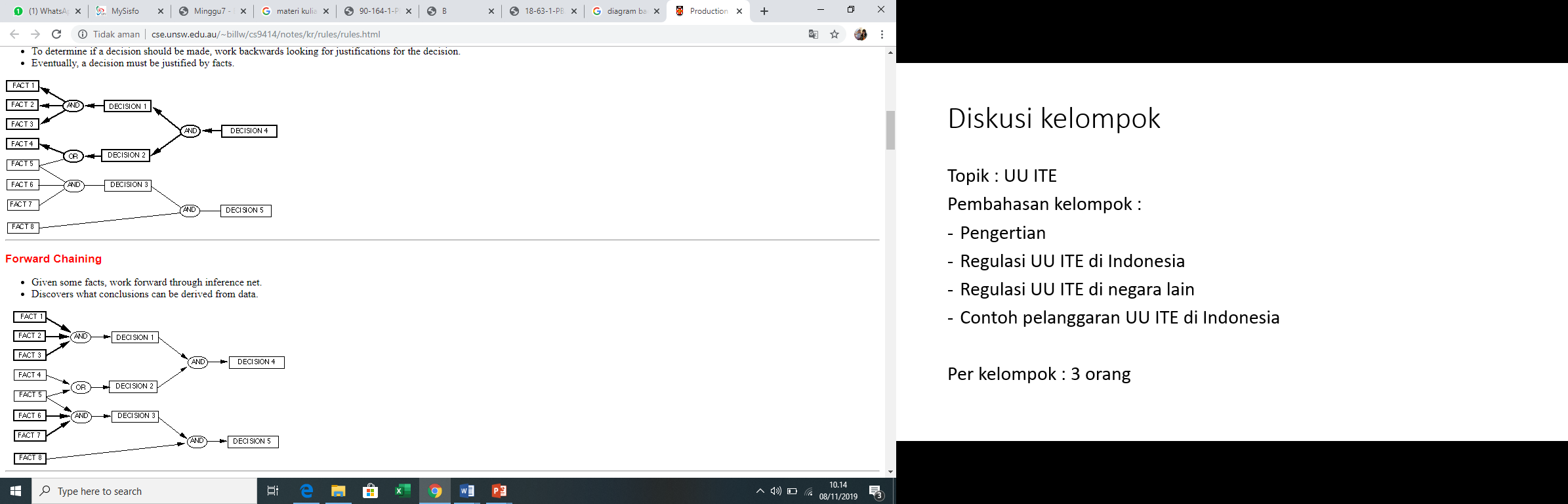 Penalaran forward chaining
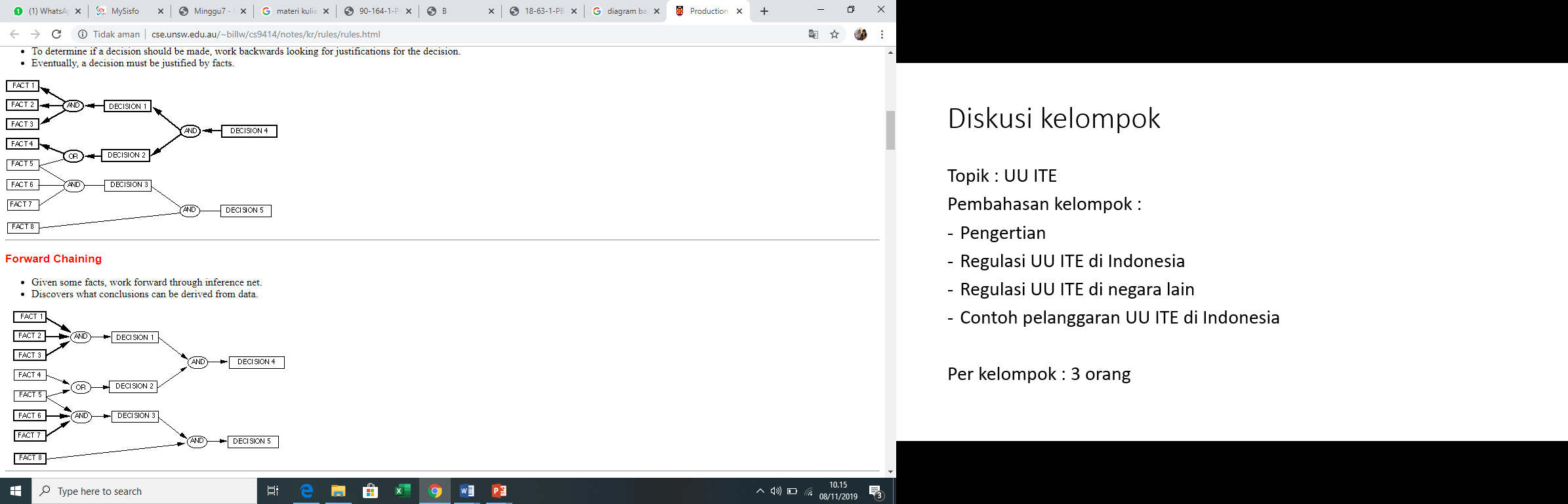 Teknik penelusuran
Depth-First Search
Adalah teknik penelusuran data pada node-node secara vertical dan sudah terdefinisi, misalnya kiri ke kanan, keuntungan pencarian dengan teknik ini adalah bahwa penelurusan masalah dapat di gali secara mendalam sampai di temukannya kapasitas suatu solusi yang optimal.
Kekurangan teknik penelesuran ini adalah membutuhkan waktu yang sangat lama untuk ruang lingkup masalah yang besar.
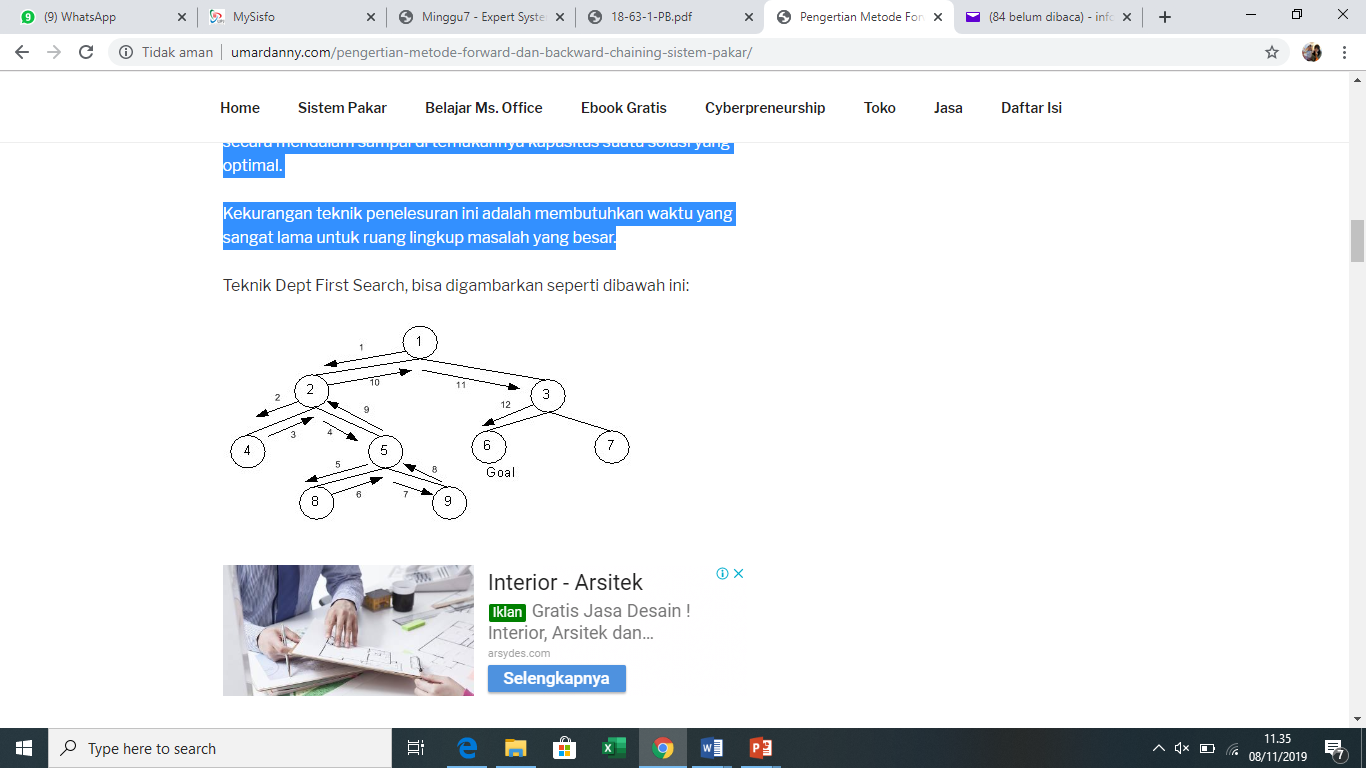 Teknik penelusuran
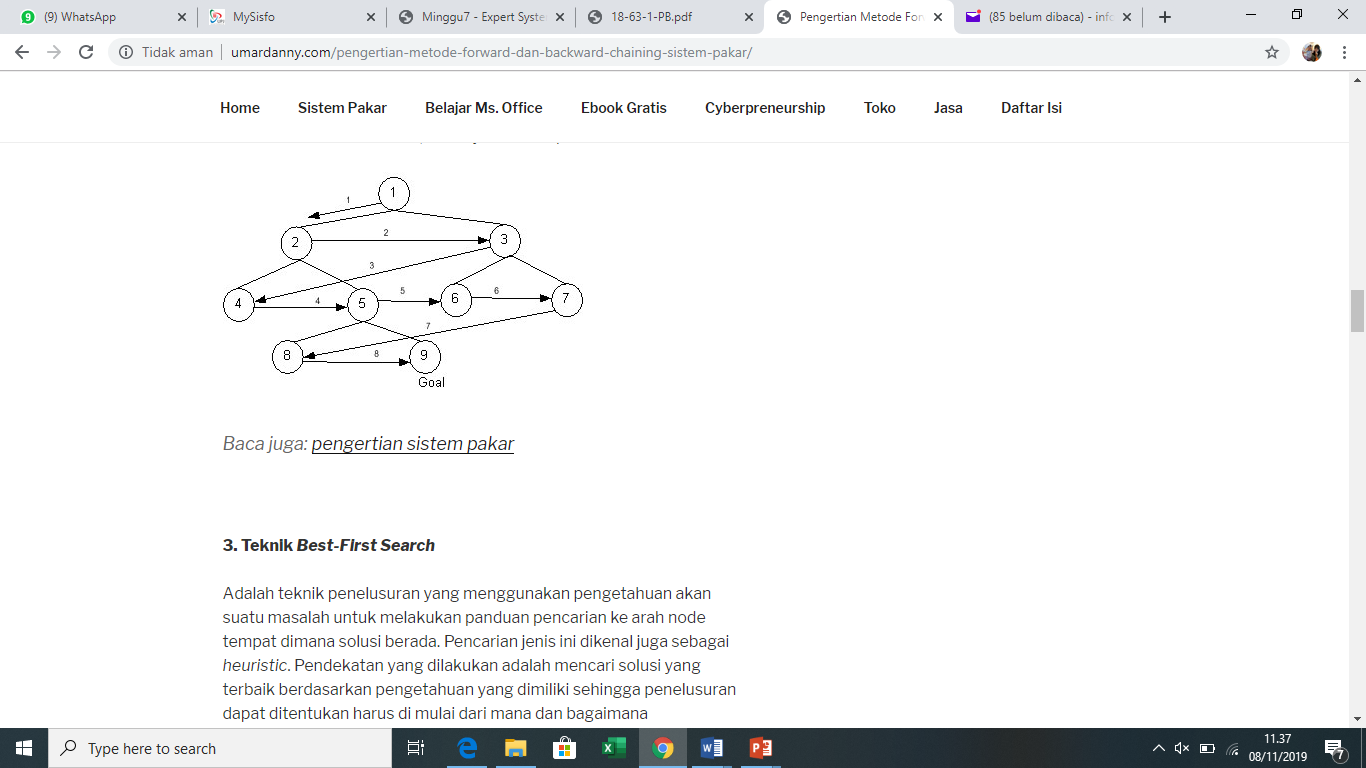 2.   Breadth-First Search 
Adalah teknik penelusuran data pada semua node dalam satu level atau salah satu tingkatan sebelum ke level atau tingkatan di bawahnya. Keuntungan pencarian daengan teknik ini adalah sama dengan depth first search, hanya saja penelusuran dengan tehnik ini mempunyai nilai tambah, dimana semua node akan di cek secara menyeluruh pada setiap tingkatan node.
Kekurangan teknik penelusuran ini terletak pada waktu yang dibutuhkan yang sangat lama apabila solusi berada dalam posisi node terakhir sehingga menjadi tidak efisien.
Teknik penelusuran
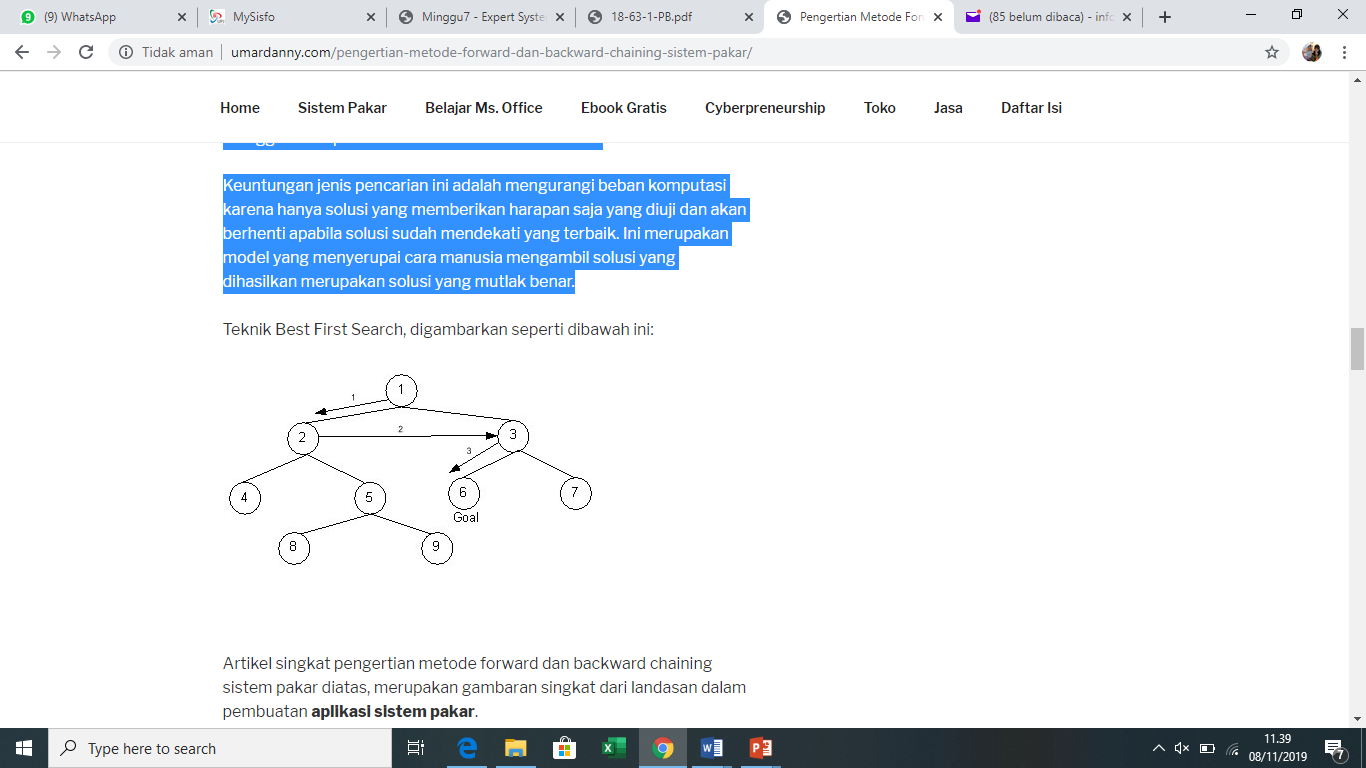 3. Best-First Search
Adalah teknik penelusuran yang menggunakan pengetahuan akan suatu masalah untuk melakukan panduan pencarian ke arah node tempat dimana solusi berada. Pencarian jenis ini dikenal juga sebagai heuristic. Pendekatan yang dilakukan adalah mencari solusi yang terbaik berdasarkan pengetahuan yang dimiliki sehingga penelusuran dapat ditentukan harus di mulai dari mana dan bagaimana menggunakan proses terbaik untuk mencari solusi.
Keuntungan jenis pencarian ini adalah mengurangi beban komputasi karena hanya solusi yang memberikan harapan saja yang diuji dan akan berhenti apabila solusi sudah mendekati yang terbaik. Ini merupakan model yang menyerupai cara manusia mengambil solusi yang dihasilkan merupakan solusi yang mutlak benar.